KHOA HỌC TỰ NHIÊN 7
CHỦ ĐỀ 7: TRAO ĐỔI CHẤT VÀ CHUYỂN HÓA 
NĂNG LƯỢNG Ở SINH VẬT
BÀI 24: THỰC HÀNH
CHỨNG MINH QUANG HỢP Ở CÂY XANH
1. Xác định có sự tạo thành tinh bột trong quá trình quang hợp
2. Phát hiện có sự tạo thành khí oxygen trong quá trình quang hợp
I. Chuẩn bị
Dụng cụ
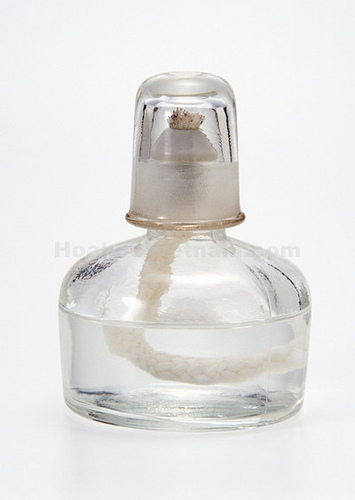 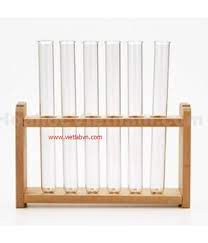 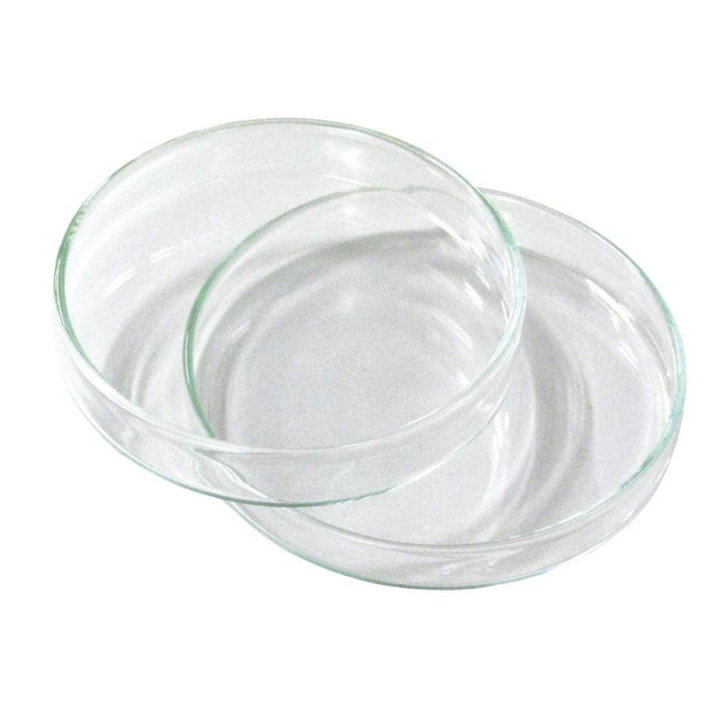 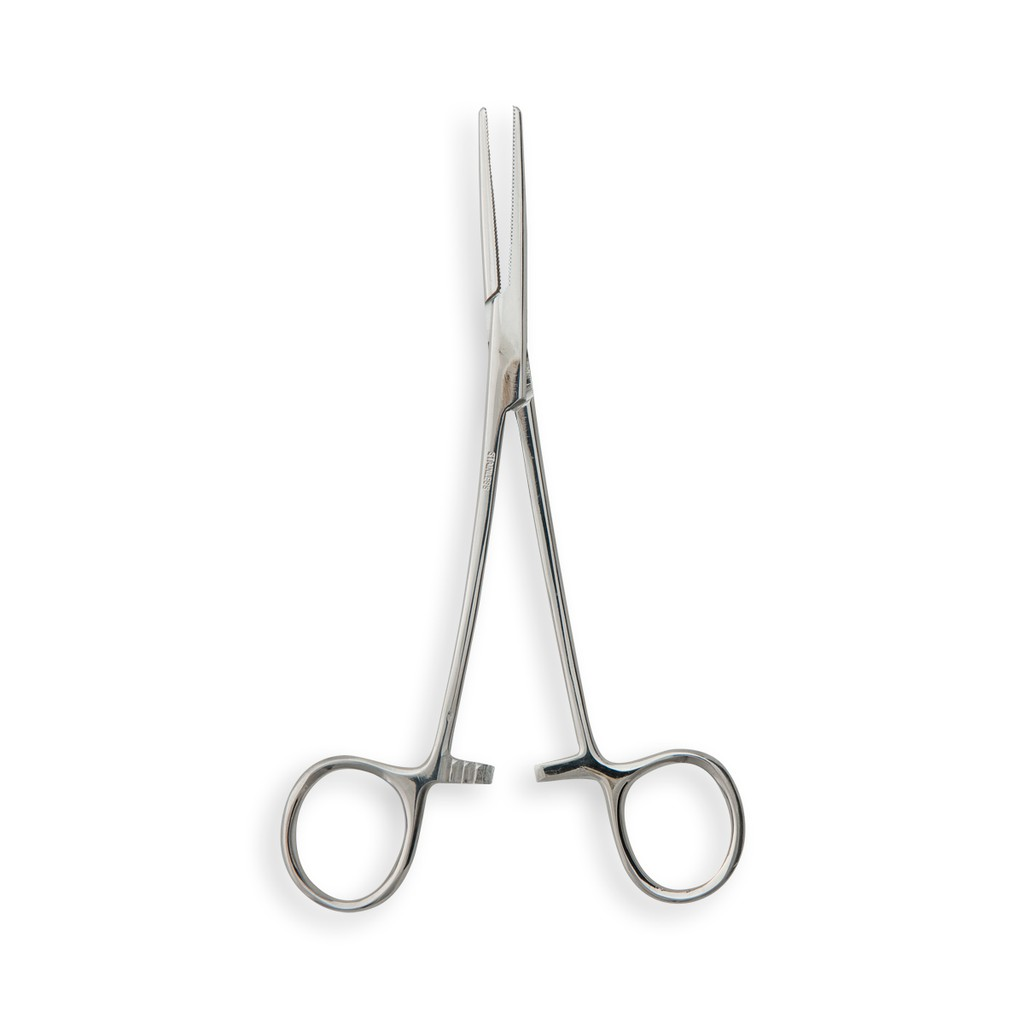 Đĩa petri
Đèn cồn
Ống nghiệm
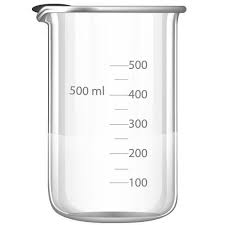 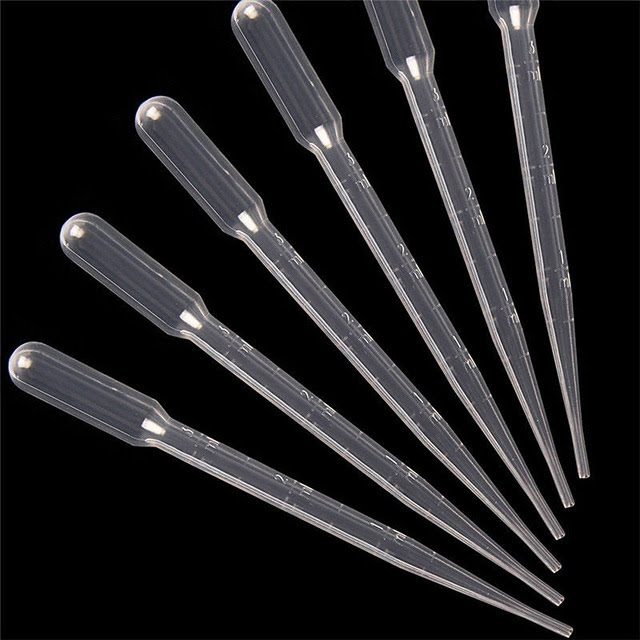 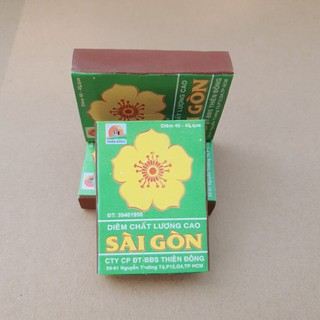 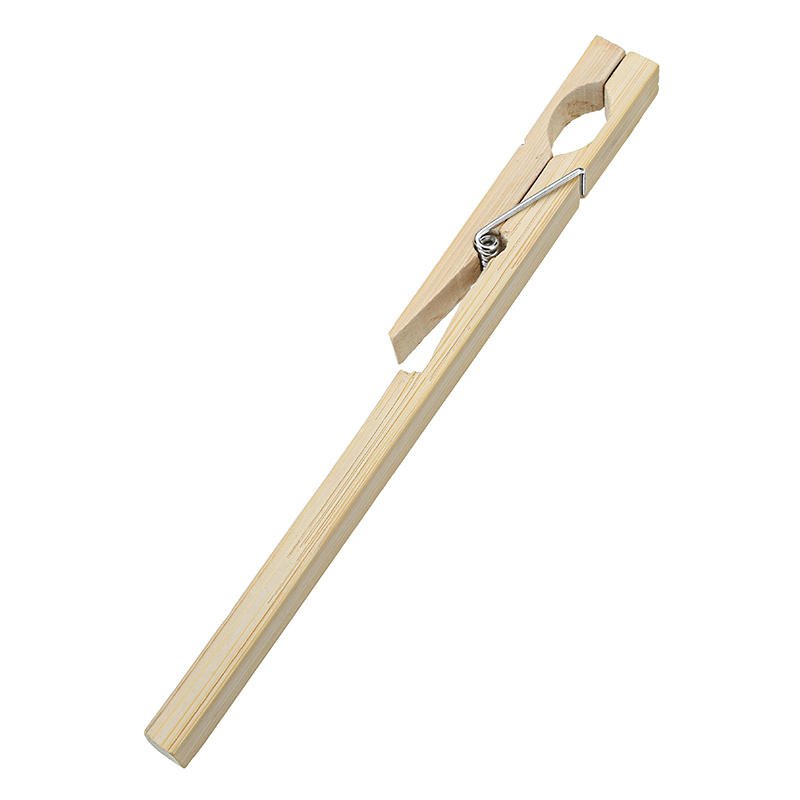 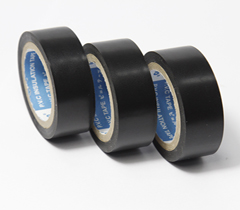 Panh
Băng keo đen
Cốc thủy tinh
Kẹp ống nghiệm
Diêm
Ống hút
I. Chuẩn bị
Hoá chất:
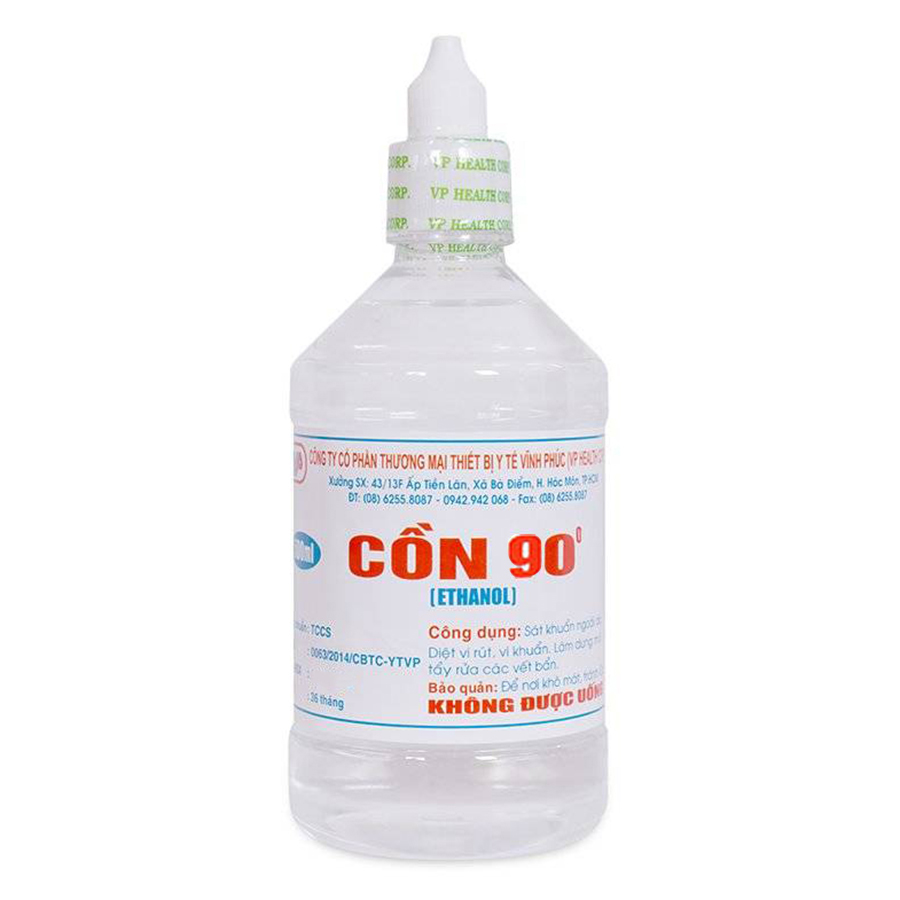 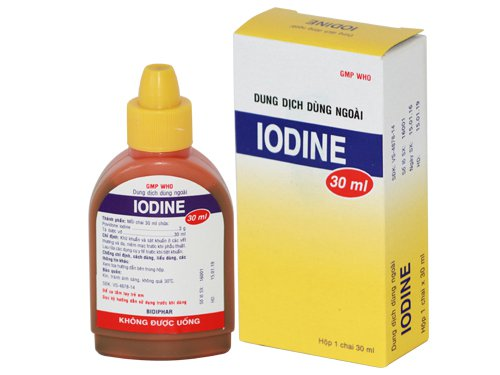 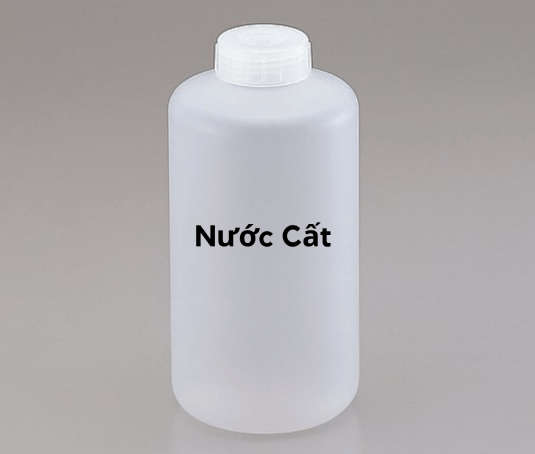 I. Chuẩn bị
Mẫu vật
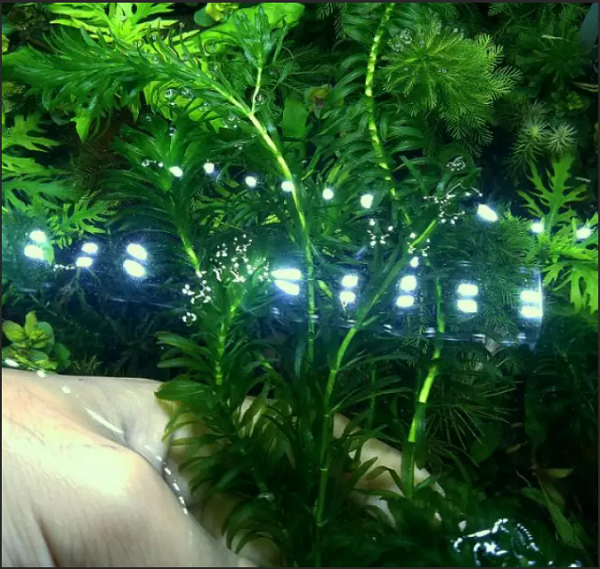 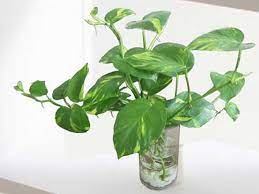 Rong đuôi chó
Trầu bà
II. Cách tiến hành
1. Xác định có sự tạo thành tinh bột trong quá trình quang hợp
Dùng băng giấy đen che phủ một phần lá cây ở cả hai mặt, đặt cây vào chỗ tối ít nhất hai ngày (Hình 24.1).
1
Đem chậu cây để ra chỗ có ánh nắng trực tiếp (hoặc để dưới ánh sáng của bóng đèn điện 500 W) từ 4 – 8 giờ.
2
Sau 4 - 8 giờ, ngắt chiếc lá thí nghiệm, tháo băng giấy đen, cho lá vào cốc thủy tinh đựng nước cất, sau đó đun lá trong nước sôi khoång 60 giây (Hình 24.2a).
3
Tắt bếp, dùng panh gắp lá và cho vào ống nghiệm có chứa cồn 90º đun cách thuỷ trong vài phút (hoặc cho đến khi thấy lá mặt màu xanh lục) (Hình 24.2b).
4
5
Rửa sạch lá cây trong cốc nước ấm (Hình 24.2c).
Bỏ lá cây vào cốc thủy tinh hoặc đĩa petri, nhỏ vào vài giọt dung dịch iodine pha loãng (Hình 24.2d). Nhận xét về màu sắc của lá cây.
6
II. Cách tiến hành
2. Phát hiện có sự tạo thành khí oxygen trong quá trình quang hợp
Bước 1: Đổ khoảng 400 ml nước vào hai cốc thủy tinh (đánh dấu A, B)
Bước 2: Lấy vài cây rong đuôi chó cho vào phễu thủy tinh, sau đó nhẹ nhàng đặt vào các cốc thủy tinh (H 24.3a)
Bước 3: Đổ đầy nước vào ống nghiệm, dung tay bịt chặt miệng ống, sau đó cẩn thận úp ống nghiệm vào phễu sao cho không có bọt khí lọt vào (H 24.3b).
Bước 4: Đặt cốc A ở chỗ tối, cốc B ở chỗ có ánh nắng trực tiếp hoặc dưới ánh đèn 4-8 giờ (H 24.3c).
II. Cách tiến hành
2. Phát hiện có sự tạo thành khí oxygen trong quá trình quang hợp
Bước 5: Quan sát hiện tượng xảy ra trong hai cốc thí nghiệm.
Bước 6: Dùng tay bịt kín miệng ống nghiệm, lấy ra khỏi cốc. Sau đó, đưa nhanh que diêm còn tàn đỏ vào ống nghiệm (Hình 24.3d,e,g). Quan sát và giải thích hiện tượng.
LUYỆN TẬP
Viết và trình bày báo cáo theo mẫu quy định.
VẬN DỤNG
Qua thí nghiệm 2, em hãy dự đoán nếu đem các cây rong ở cốc A, B tiến hành thử với thuốc thử iodine thì kết quả sẽ như thế nào?
Hướng dẫn học ở nhà
Hoàn thành báo cáo thực hành
CHÚC CÁC EM HỌC TÂP TỐT